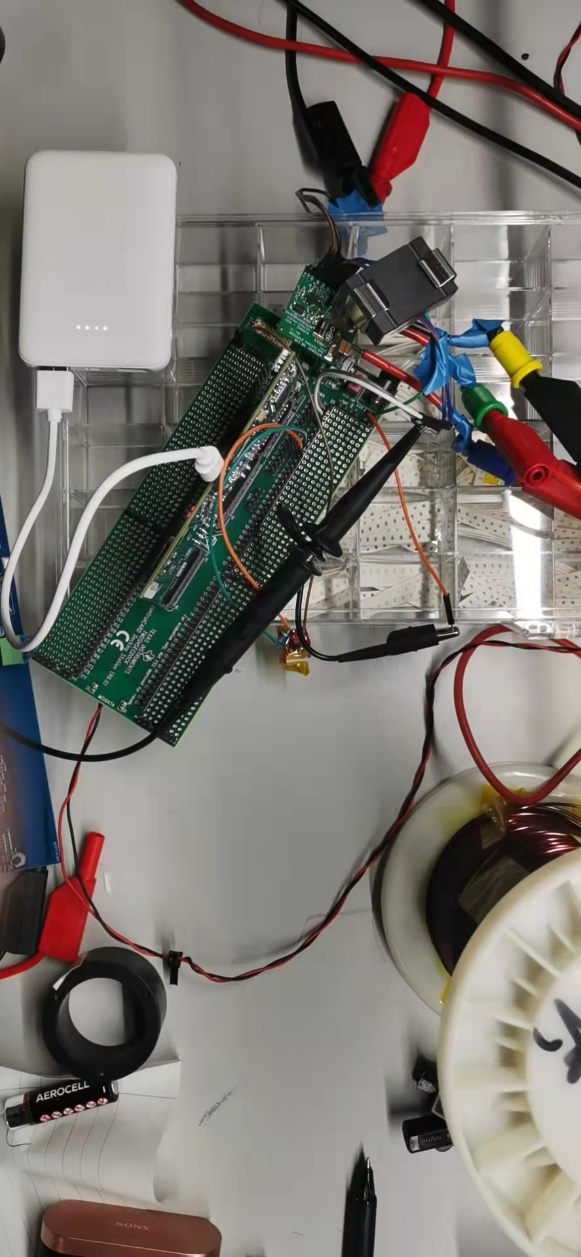 Ext circuit, DPT connection
Choke (PWM)
Ext switch (to trigger 200us PWMs)
PWMs wire
12V aux power
5V DSP power
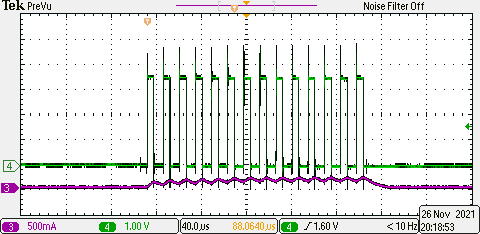 10Vdc,

Green: PWM
Red: inductor current
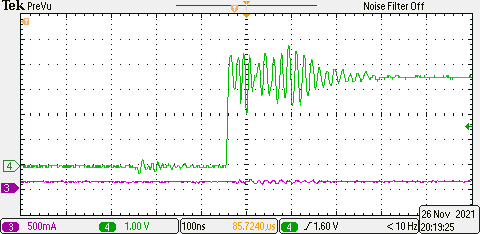 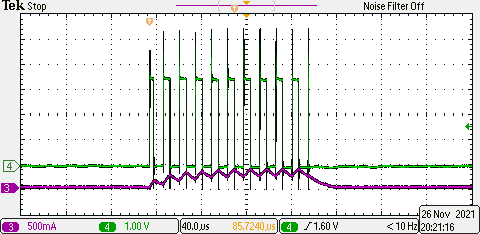 20Vdc,

Green: PWM
Red: inductor current

We could see
PWM not enough PWM pulse(PWM generation stop)
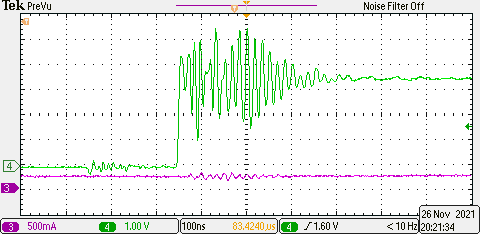 If I add choke, this voltage could increase to 30V
At 20V with choke,
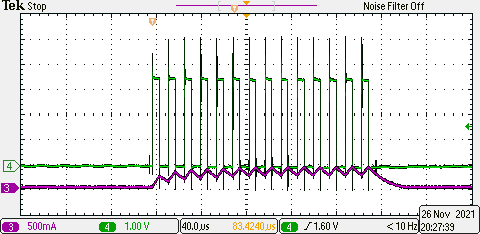 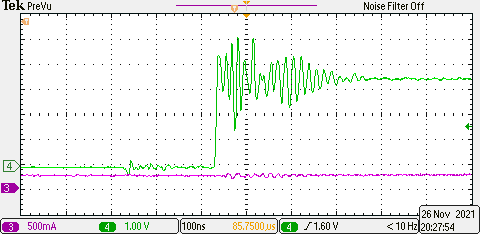 At 30V with choke
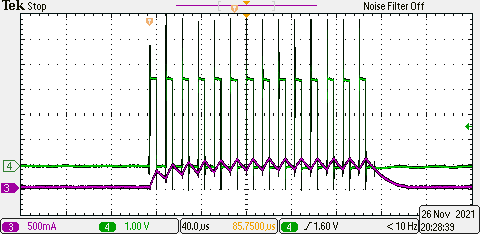 At 50V with choke
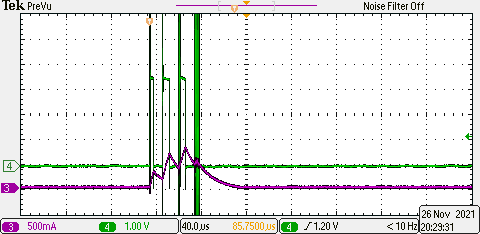 Below is the low side driver voltage, (vgsl), 30V. (with choke)
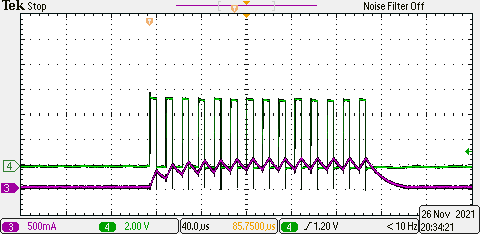 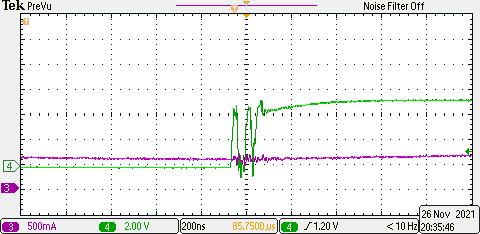